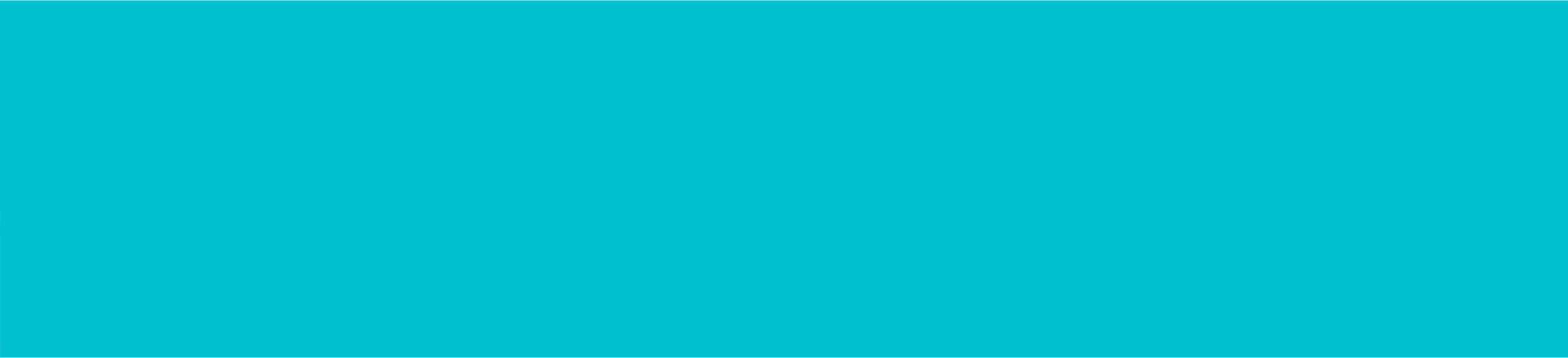 “Te llenará de gozo y alegría, 
y muchos se alegrarán de su nacimiento.”
(Lucas 1, 14)
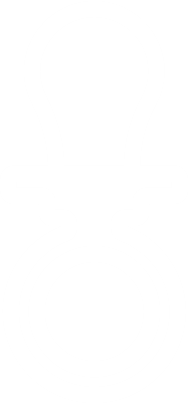 Con mucha alegría comunicamos el nacimiento de:

Ultricies Varius Lorem Ipsum
Nació: 01 de enero de 2024 | pesó: 2,9 kg. | Midió: 48 cm.

Hijo de nuestro(a) funcionario(a) Sr(a). Ultricies Varius Lorem Ipsum, Director(a) del Dpto. de Procesos Terapéuticos, y de (la) Sr(a). Ultricies Varius Lorem Ipsum.
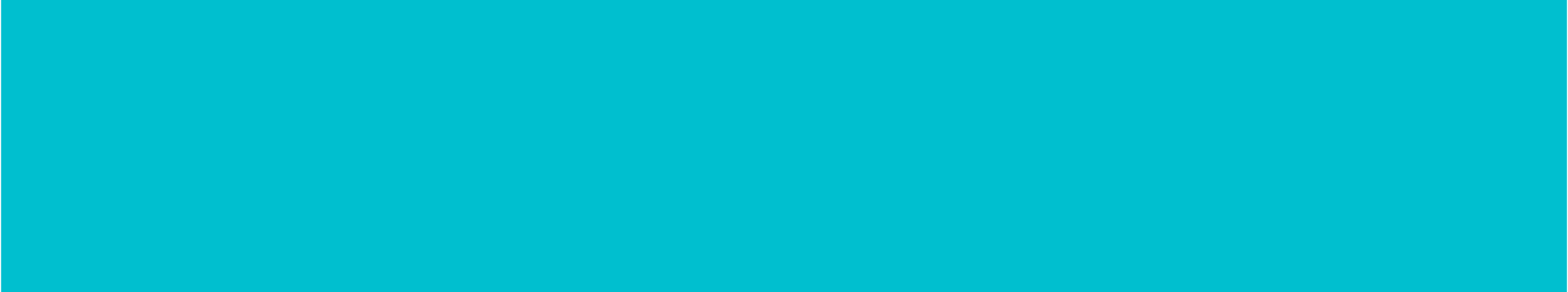 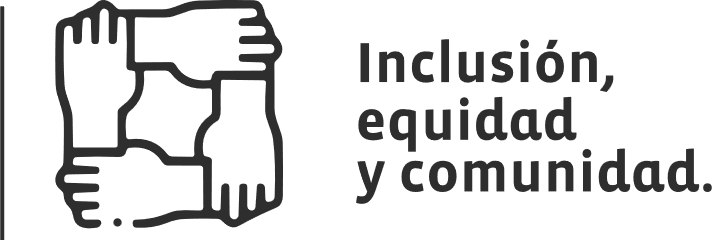 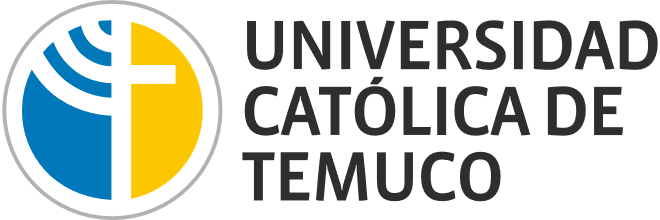